Мы работаем на ваше будущее
кто мы
что мы делаем
медиа
креатив
производство тв-роликов
интернет-продвижение
МЕДИА ХОЛДИНГ
2
КТО МЫ
Медиа Холдинг МАРК II
успешно и стабильно работает на рынке рекламы с 1997 года.
В штате агентства высоко квалифицированные специалисты
с огромным опытом работы, которые, исходя из специфики Ваших товаров или услуг, предложат оптимальную схему проведения рекламных кампаний в средствах массовой информации,
предоставят информацию по эффективности проведенных мероприятий и отчитаются за каждый потраченный Вами на рекламную кампанию рубль. Агентство обладает большими возможностями для производства видеопродукции любой сложности.
3
ЧТО МЫ ДЕЛАЕМ
Разработаем коммуникационную стратегию бренда, создадим информационный повод, которые позволят отстроить его от конкурентов. Предоставим текущий коммуникационный консалтинг,
изготовим видеоматериалы.
Разработаем максимально эффективную рекламную и PR-кампанию, которая позволит увеличить ваши продажи.
На основе тщательного анализа аудитории предложим уникальный медиасплит с точным попаданием в целевую аудиторию вашего бренда.
Осуществим медиасопровождение на российском и международном рынках.
Подготовим пресс-материалы
и разместим их в СМИ.
После проведения рекламной кампании подведем итог ее эффективности, и сделаем честное сравнение ожидаемых и реально полученных результатов.
Предоставим вам полное обоснование нашего выбора каналов коммуникации, используя прогнозную эффективность прямой рекламы, составим прогноз влияния на имидж компании планируемых акций.
4
МЕДИА
Мы практикуем точечный подход
Мы не тиражируем единый медиаплан на всю страну, а работаем, анализируя ситуацию в каждом регионе, постоянно отслеживая трафик и своевременно корректируя тактику работы.
Очевидно, что менталитет столичного жителя отличается от менталитета жителя Уренгоя. Мы понимаем кросс-культурные различия населения всех российских регионов. Это позволяет нам разрабатывать рекламные кампании, максимально отвечающие специфике любой локальной аудитории.
Сотрудничая с нами, клиенты получают реальный результат – стопроцентное попадание в аудиторию. Сочетание передовых западных технологий со спецификой работы в российских реалиях мы поддерживаем качественным сервисом, в котором не допускаем перерасхода средств.
5
КРЕАТИВ
Любой креатив должен решать маркетинговые задачи клиента
Работая в этой концепции, мы привносим в проект свой опыт, знание рынка, понимание инсайтов.
Поэтому наши идеи не оторваны от реальности, они органично вписываются в нее.
6
ПРОИЗВОДСТВО ТВ-РОЛИКОВ
В нашем портфолио есть разные работы: малобюджетные и полноценные съемочные, 10-секундные ролики, ориентированные на стимулирование продаж, и полуминутные имиджевые работы.
Каждый из этих роликов решает конкретную задачу, поставленную перед нами клиентом.


Работая с различными рекламными бюджетами, мы умеем находить решения, позволяющие нашим клиентам минимизировать затраты на производство.
7
ИНТЕРНЕТ ПРОДВИЖЕНИЕ
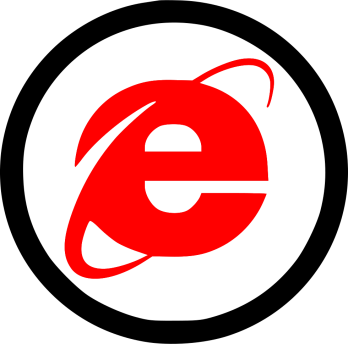 Интернет-продвижение - одно из основных направлений Медиа Холдинга МАРК II. Мы предоставляем комплексное продвижение бренда в онлайн-пространстве, реализуя проекты по принципу «ПОД КЛЮЧ»
Настройка и ведение рекламной кампании. Мы работаем со всеми современными рекламными площадками в Интернете: Яндекс/Google, ВК, FaceBook, Instagram, MyTarget
Создание сайтов. Мы проведем аудит Вашего бизнеса, изучим рынок, целевую аудиторию. И на основе полученных данных создадим сайт, который принесет деньги
SEO оптимизация. Стабильно продвигаем сайты в ТОП-10,5,1 в Google и Яндекс
8
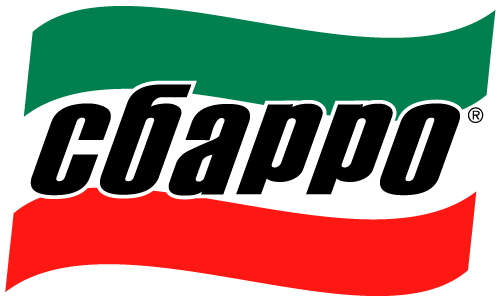 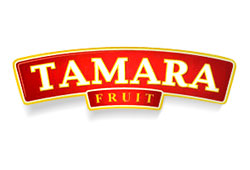 НАШИ КЛИЕНТЫ
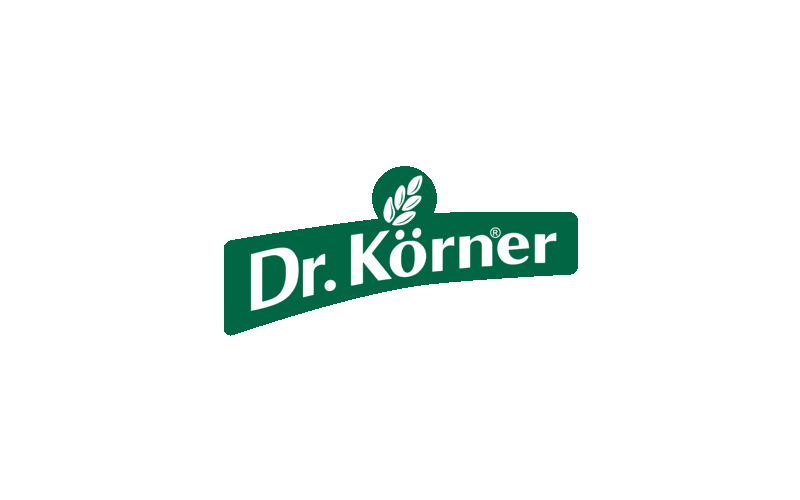 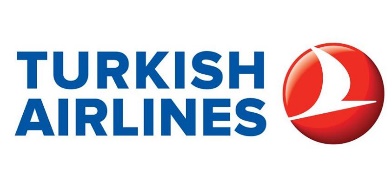 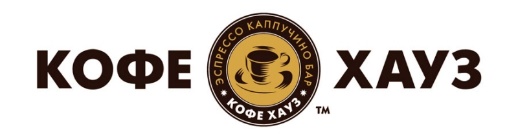 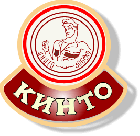 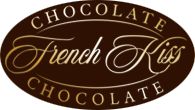 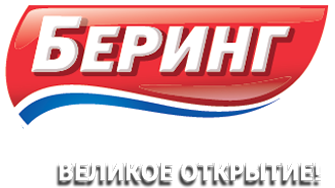 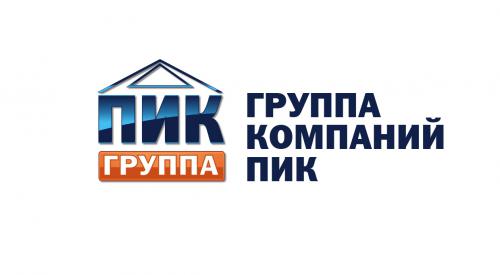 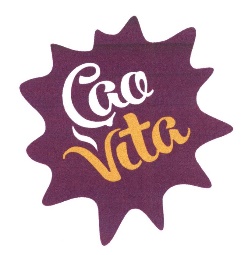 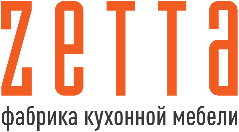 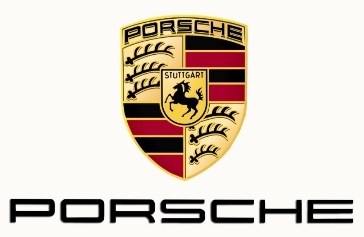 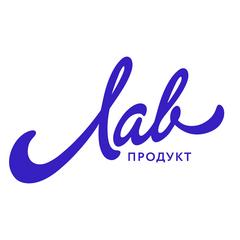 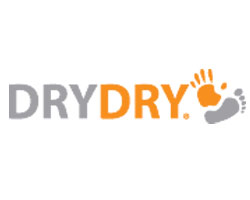 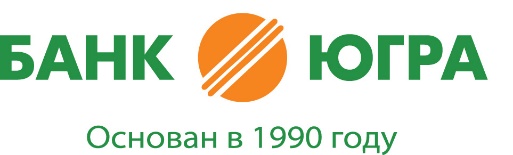 9
СПАСИБО ЗА ВНИМАНИЕ
+7 (495) 937 50 55
Контактная
информация
Адрес: Москва, Новый Арбат, 32
www.mark2.pro